Муниципальное дошкольное образовательное автономное учреждение «Детский сад №115 «Белочка» комбинированного вида г. Орска»
«Экономическое воспитание дошкольников: формирование предпосылок финансовой грамотности»
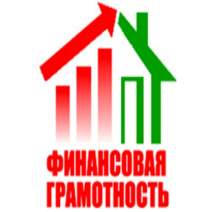 воспитатель: Казбаева Ж.А.
Чтоб не стало дитя, лишь беспомощным ртом -Приучай его с детства заниматься трудом,Чем он раньше познает, как хлеб достаётся -Тем полезней ему будет в жизни потом!..
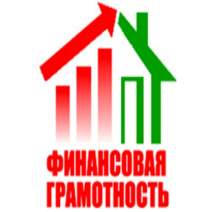 Современная жизнь диктует свои стандарты: в условиях рыночной экономики человеку в любом возрасте, чтобы быть успешным, необходимо быть финансово грамотным. Поэтому обучение основам экономических знаний необходимо начинать уже в детском саду, ведь представления о деньгах и их применении начинают формироваться в дошкольном возрасте.
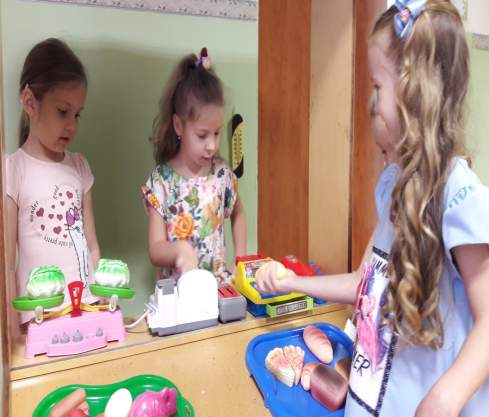 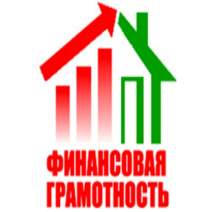 Федеральный государственный образовательный стандарт дошкольного образования ставит задачу формирования общей культуры личности детей.
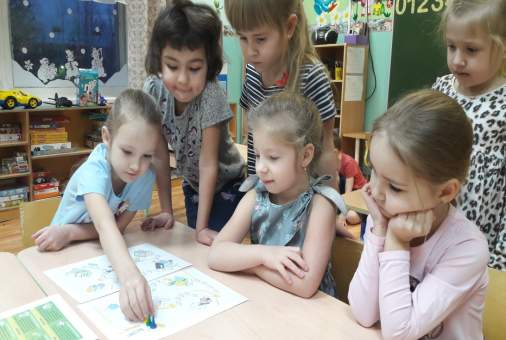 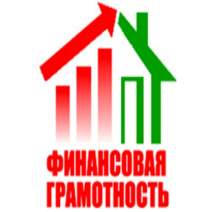 Финансовая грамотность – это особое качество человека, которое формируется с самого малого возраста и показывает умение самостоятельно зарабатывать деньги и грамотно ими управлять.
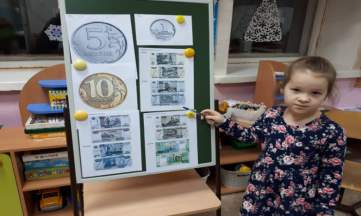 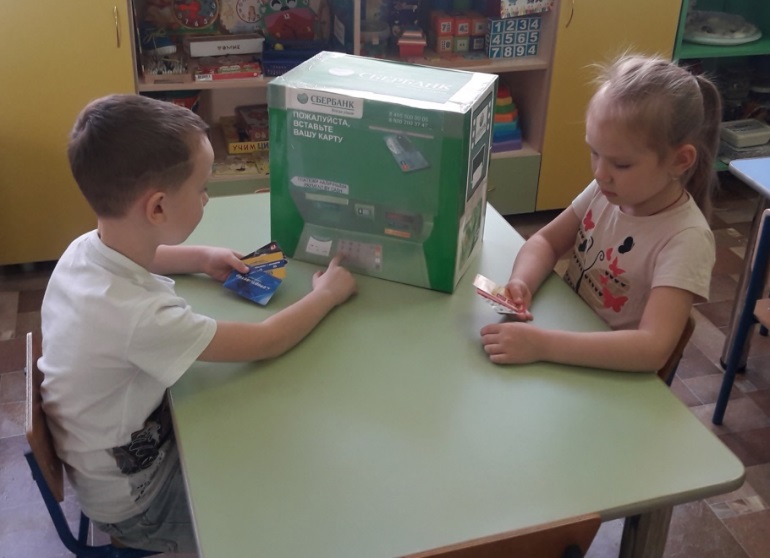 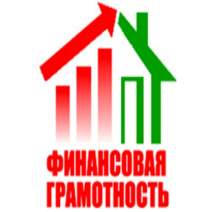 Программа и методические пособия по финансовой грамотности
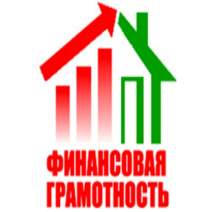 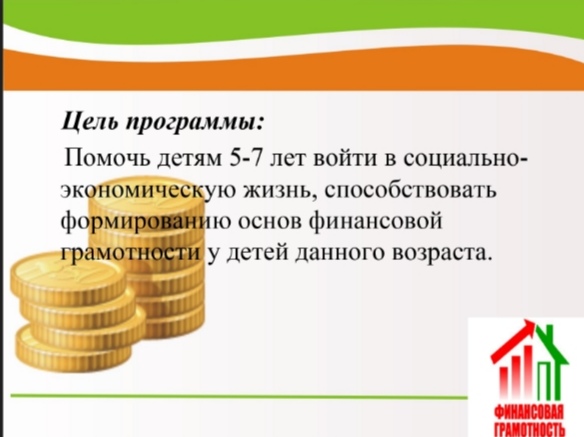 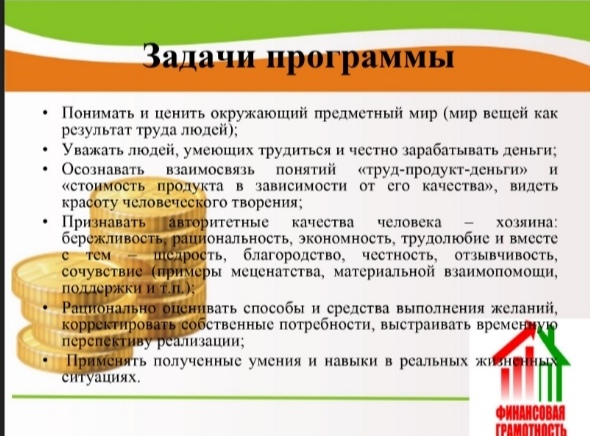 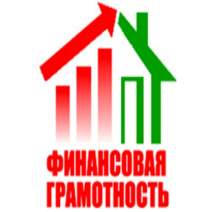 Методы и приемы работы с детьми по финансовой грамотности
интеллектуальные игры и развлечения
интеллектуальные игры и развлечения
сюжетно-ролевые, дидактические, настольные игры
тематические занятия
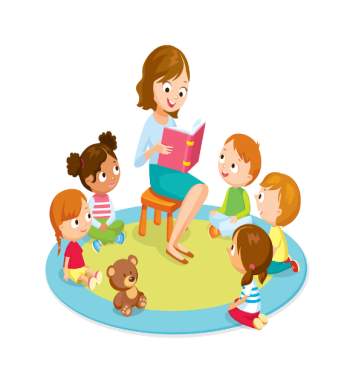 беседы
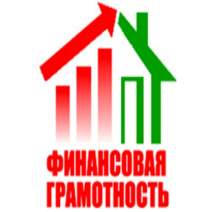 чтение стихов, сказок, пословиц, поговорок
анкетирование
консультации
родительские собрания
праздники и развлечения
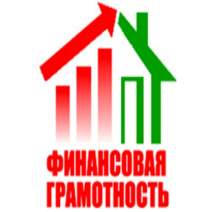 Планируемые результаты освоения Программы
В отдаленной же перспективе стоит цель – воспитать человека  умеющего и желающего много и активно трудиться, честно зарабатывать деньги и любящего свою страну.
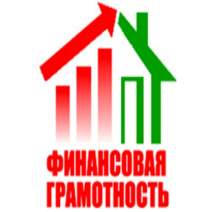 Развивающая среда в группе «Звездочки»
Лэпбук по финансовой грамотности
Дидактическое пособие лэпбук «Юные финансисты» предназначено для детей старшего дошкольного возраста. Содержание лэпбука можно пополнять и усложнять. Данное пособие является средством развивающего обучения, предполагает использование современных технологий : технологии организации коллективной творческой деятельности, коммуникативных технологий, игровых технологий.                                         
  
Цель: раскрыть ребенку окружающий его мир, как мир духовных и материальных ценностей, как часть общечеловеческой культуры и в процессе познания научить соответствующим формам поведения.
Задачи : 
Образовательные:                                         
Формировать представление об истории появления денег.                                                          
 Закрепить знания детей о монетах и банкнотах других стран, литературных произведениях, в которых есть упоминание о деньгах, банках, продажах, обмене.                                                Развивающие:                                                          
Стимулировать познавательную активность, способствовать развитию коммуникативных навыков;
Развивать память, мышление, усидчивость.                                                                   Речевые:                                                                  
Учить аргументированно выражать свое мнение и уважать мнение товарищей.
Арифметическая задача «Выбор подарка», д/игра «Какие ошибки допустил художник»
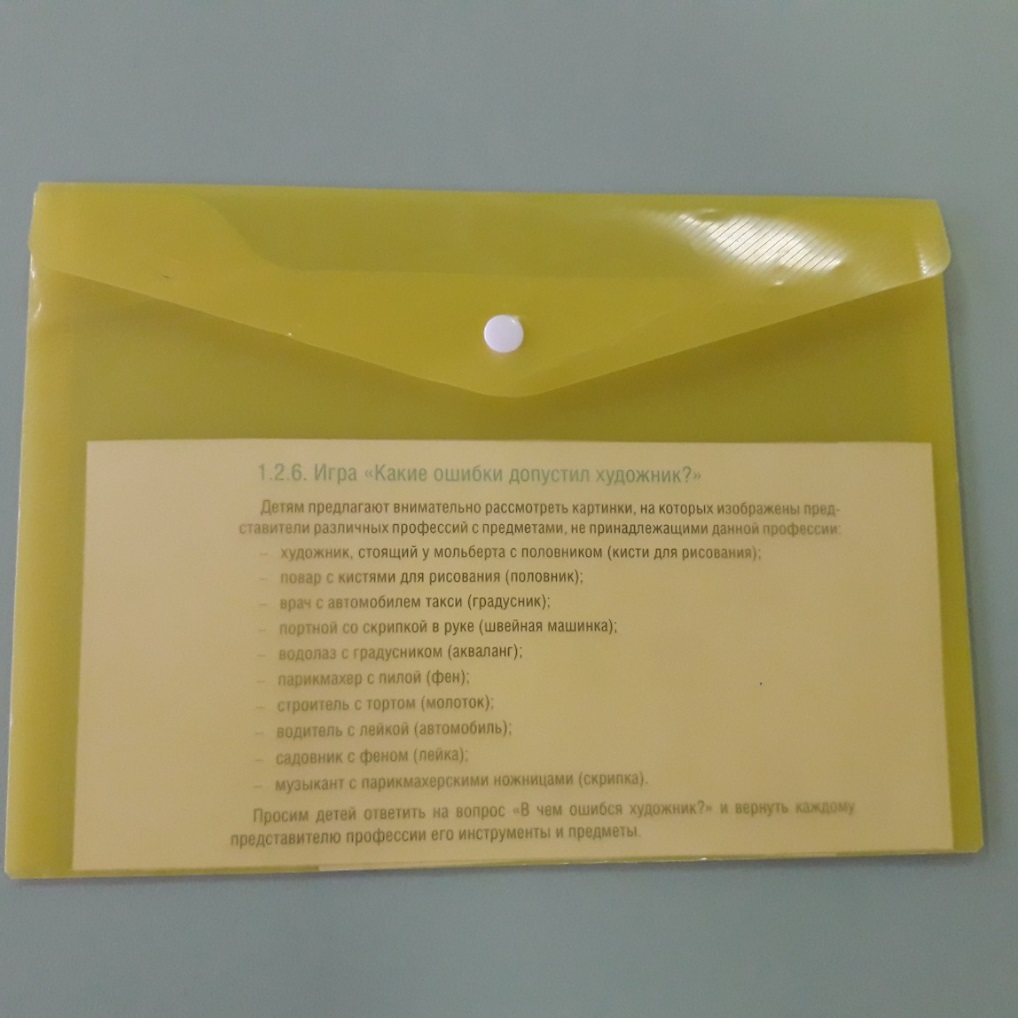 Дидактические игры: «Бизнес» , «Банкиры», «Товар-деньги».
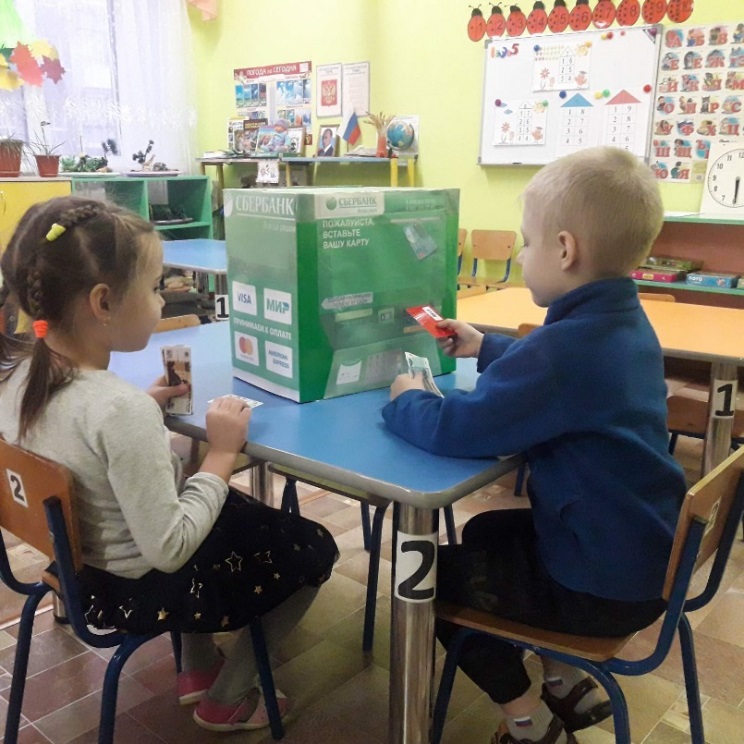 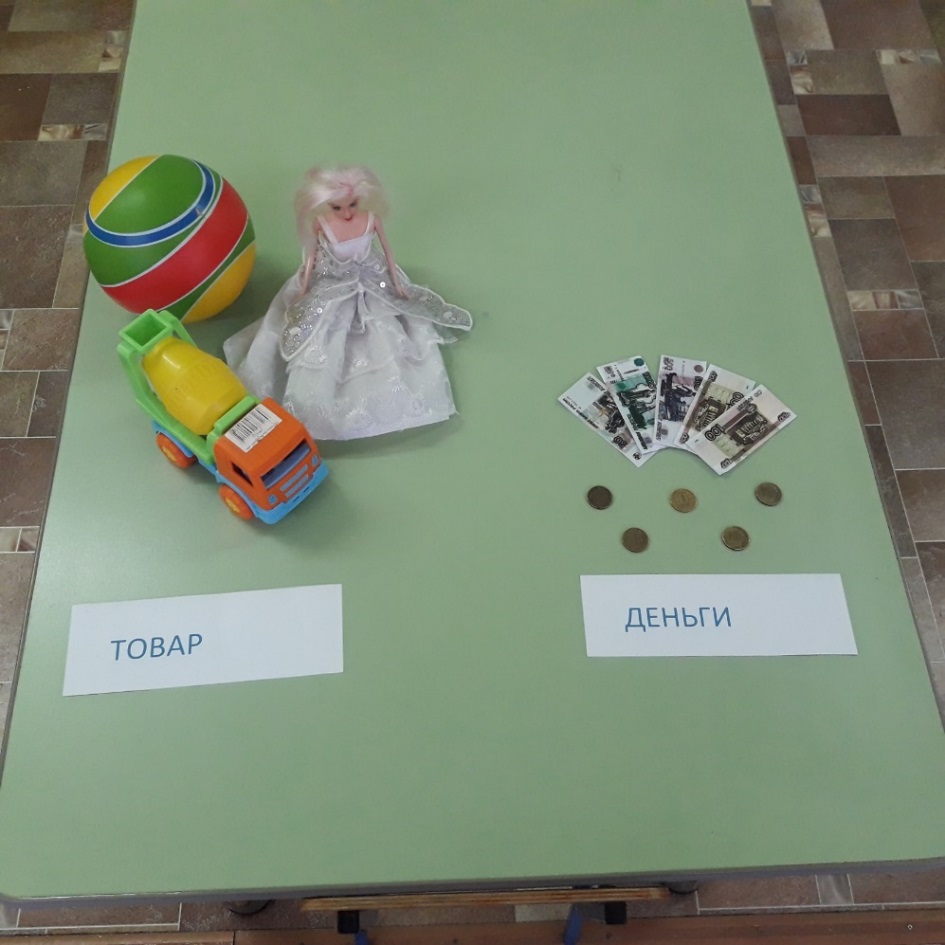 Сюжетно-ролевые игры: «Строители», «Поликлиника», «Кафе».
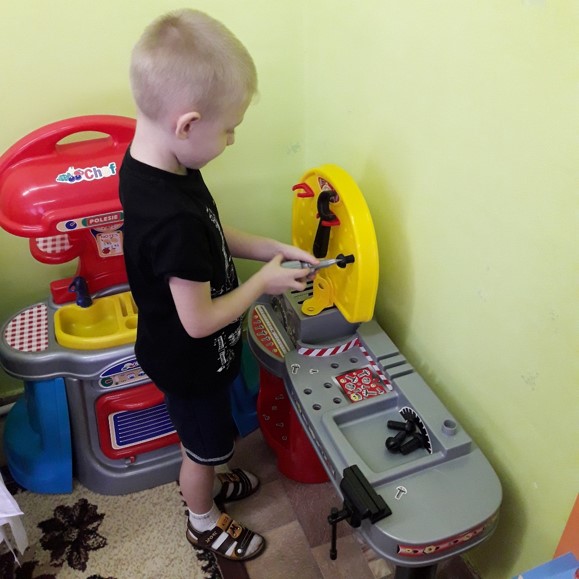 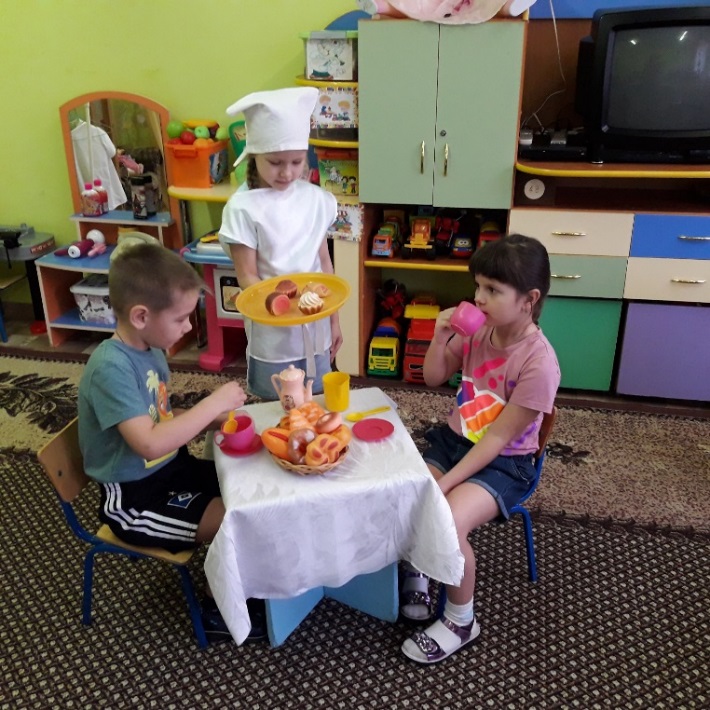 «Магазин»      «Парикмахерская»      «Дом моды»
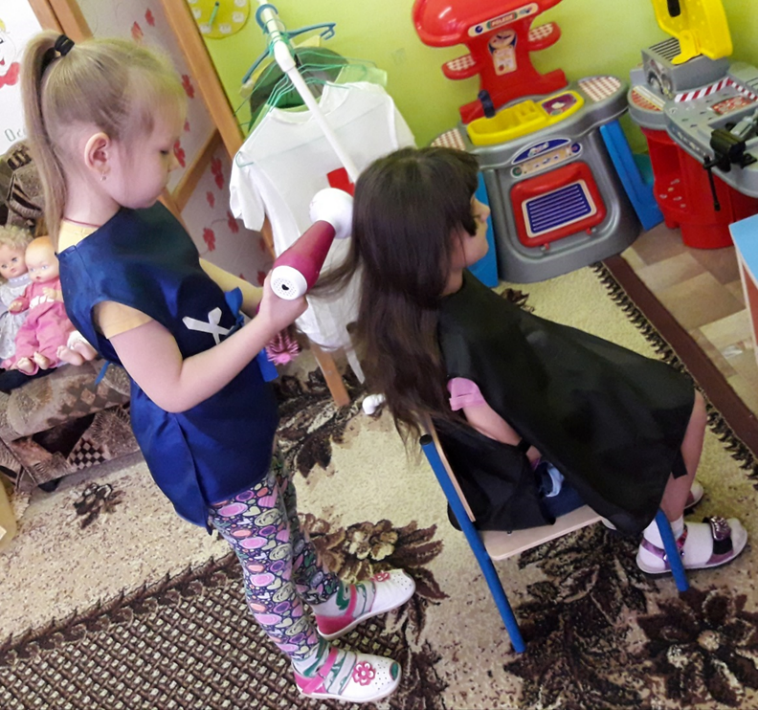 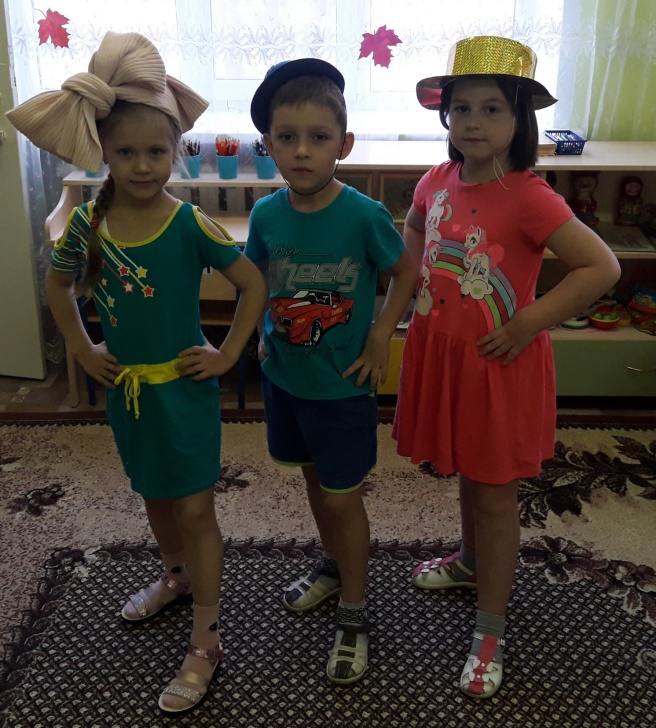 Технологические карты по сюжетно-ролевым играм, картотека по финансовым играм .
Анкеты для родителей «Финансовая грамотность»
Консультации для родителей
В ходе работы мною был реализован проект «Юные финансисты» с 2018-2019г. 
Цель проекта 
Формирование представления детей о деньгах: как и где они зарабатываются.
Расширение представлений, о том, как планируется и расходуется семейный бюджет.
Получение навыков совершения реальной покупки в магазине.
Невозможно экономическое воспитание без развития речи.Дети учатся выражать свои мысли, составлять рассказы, описывать явления.Большую помощь оказывает чтение художественной литературы: рассказы с экономическим содержанием, народный фольклор : пословицы, поговорки, сказки.
Спасибо за внимание!
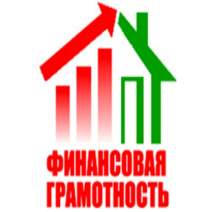